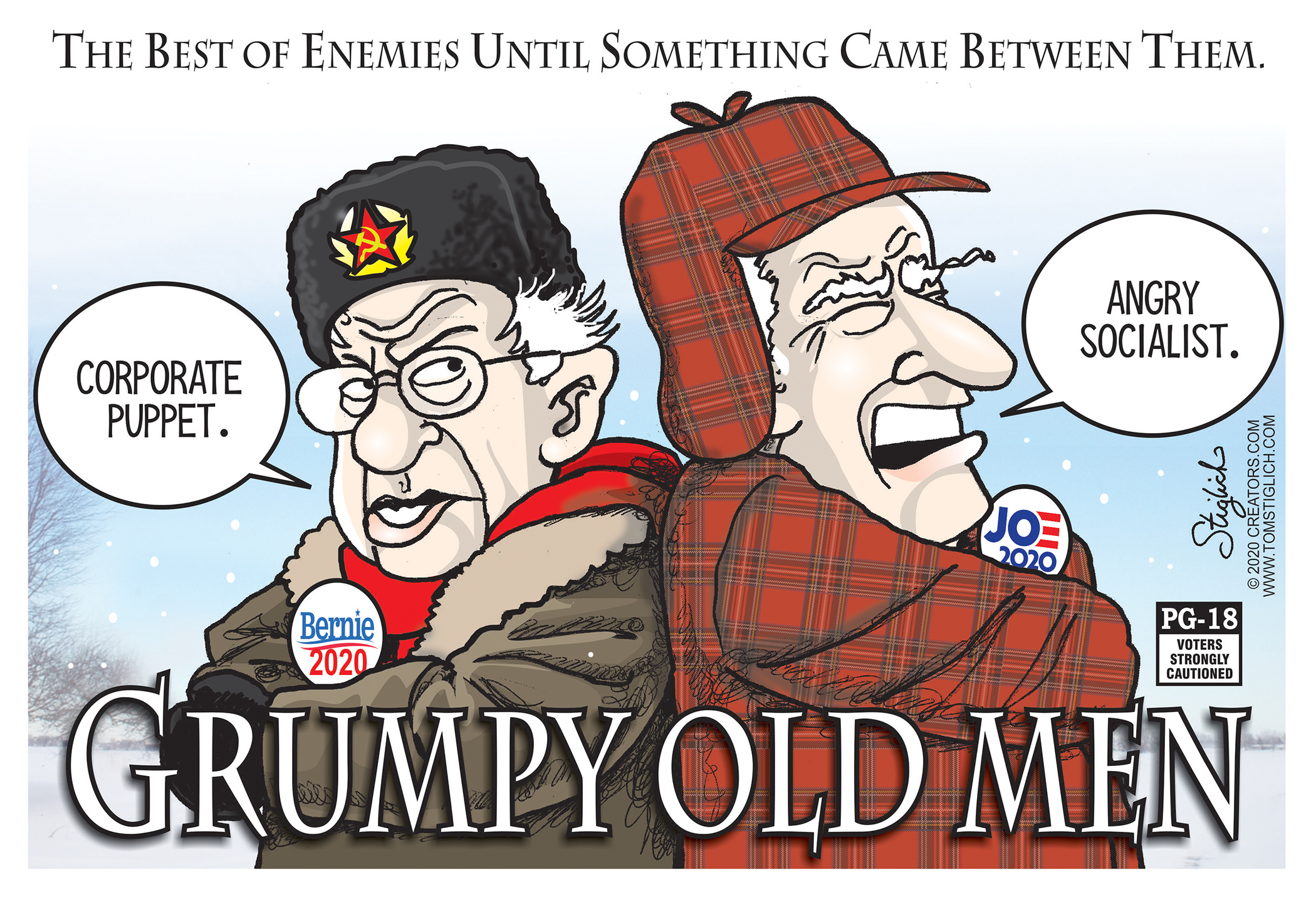 Aux Etats-Unis, le spectre d’une gérontocratie
Joe Biden fêtera ses 80 ans ce dimanche, et se voit bien encore président longtemps. 
« Mon intention est de me représenter », a-t-il confirmé en conférence de presse au lendemain des élections de mi-mandat. 

Joe Biden will be celebrating his 80th birthday/will turn 80 this coming Sunday / on Sunday, and can see himself very well continuing to be president for a long time to come. 
// he can picture himself continuing…

- to celebrate his 80 years old = charabia!

“I intend / My intention is to run again,” he confirmed in a press conference (on) the day after the midterms/midterm elections.
Souvent moqué par l'opposition pour ses trous de mémoire et ses hésitations, le président le plus âgé des États-Unis (Ronald Reagan approchait 78 ans à la fin de son mandat) pourrait donc théoriquement occuper la Maison-Blanche jusqu'à ses 86 ans. 
Often mocked/held up to ridicule by the opposition for/because of his memory lapses and his hesitations, the oldest president in the history of the United-States (Ronald Reagan was nearing 78 at the end of his term) could thus/therefore theoretically remain in the White House until he is 86 (years old). 

- to live in the White House = too permanent
- to occupy the White House = too militant

Donald Trump, qui vient d'annoncer une troisième candidature pour 2024 , n'est pas loin derrière : il a fêté ses 76 ans en juin.
Donald Trump, who has just announced a third run/candidacy for 2024, is not far behind : he celebrated his 76th birthday / he turned 76 in June.
Les États-Unis ont un culte du « vieillir en forme » (dans les classes aisées) et la retraite est un concept plus flou qu'en Europe. 
The United States has a cult of “ageing in shape/good health” (in/among the affluent/well-to-do classes) and Ø retirement is a vaguer/ fuzzier/ less well-defined/ less clear concept than in Europe.. 

Mais le secret de la longévité politique est d'abord le verrouillage législatif des carrières. 
But the secret to this political longevity is first and foremost / above all / first/ firstly the legislative locking in/down of careers. // lies in

VOCABULARY
distinguish a carrier (The vet loaded the cat into a plastic carrier)
			(Tom drives a truck for a major carrier)
a carer (We wish to book tickets for 10 disabled children and their carers)
a career (My dad had a long career in that firm)
                (Ray was a stellar student during his entire school career)
Les parlementaires américains repoussent ainsi avec vigueur l'idée de limiter le nombre de mandats au Congrès, au nom du droit à élire les plus expérimentés.

In the name of the right to elect the most experimented / those with the greatest experience, Ø American members of Congress vigorously push back on/ reject / dismiss the idea of limiting the number of terms in Congress / Congressional terms.

- Congress (US) ≠ Parliament (GB)!
- attention à ne pas confondre le comparatif et le superlatif
My employer is more experimented than me. 
(comparaison entre deux éléments = adj + -er + than)
But I am the most experimented employee in the rest of the team.
(comparaison entre plus de deux éléments = the + adj + -est)
- les prépositions sont le plus souvent suivies par le gérondif en anglais (exception: to)
D'autres pratiques grippent le renouvellement : des circonscriptions redécoupées de manière souvent partisane pour sécuriser les sièges, des règles de séniorité au Congrès et un financement politique aux mains des plus haut placés, qui favorisent les élus en place.
Other practices hinder a revitalisation / renewal : redistricting constituencies in an often partisan way to secure seats / gerrymandering, seniority rules in Congress and Ø political funding / financing in the hands of the highest up / those in the highest places, which favour incumbent politicians.

les déterminants sont toujours invariables en anglais. Comparez: 
“She is much more fun than the other students in her class.” (other = déterminant)
“Yes, she danced all night while the others went home early. ” (other = ?)

- attention, beaucoup de barbarismes sur ce passage : circonscriptions, financement, to favorize, parlementaries, renewment… C’est la faute qui coûte le plus cher en traduction → trouvez le temps de réfléchir au sens de la phrase
Key takeaways
Il faut éviter les barbarismes à tout prix: privilégiez le sens aux prises de risques / tentatives désespérées de trouver la traduction exacte du terme

On n’utilise pas l’article the devant les notions abstraites (la retraite), ni les noms pluriels lorsque l’ensemble de la catégorie est mentalement prise en compte (les parlementaires américains)

On n’oublie pas que « venir de + V » au présent se traduit par le present perfect et « venir de + V » au passé par un plu-perfect

Les prépositions (for, with, after, before, without, by, of…) sont dans l’immense majorité des cas suivies d’un V-ING en anglais

The USA est suivi du verbe conjugué au singulier